INTERFASI ED ELETTRODI
19.05.20
Celle elettrochimiche
sistemi fatti di 2 conduttori metallici  elettrodi
in contatto con un conduttore ionico solido o liquido  elettrolita
gli elettrodi possono stare nello stesso recipiente o in recipienti separati
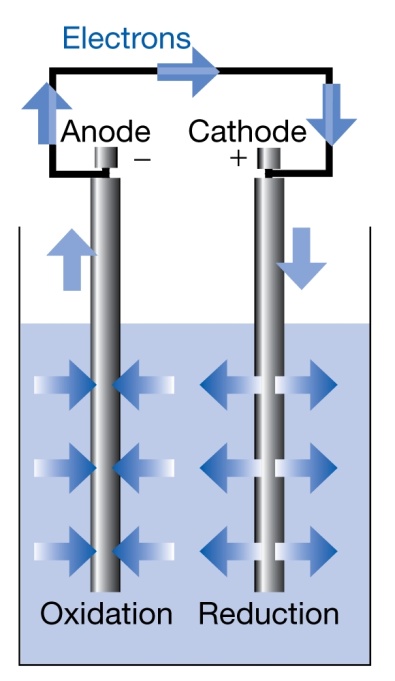 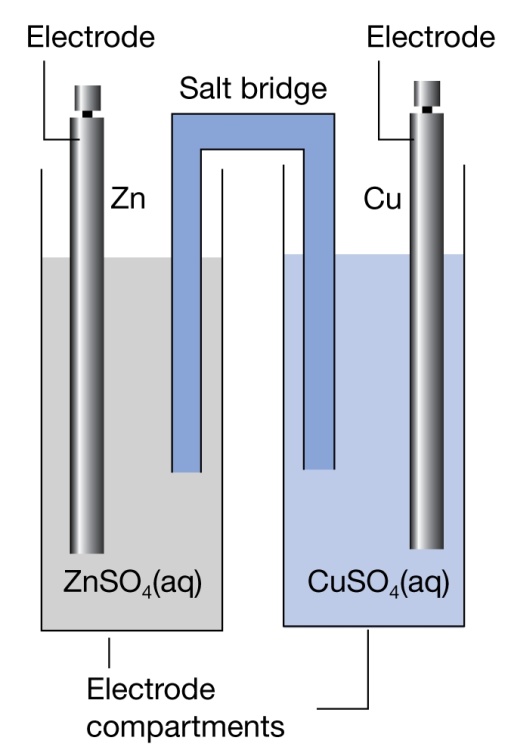 1
2 casi
spontanea
energia chimica
energia elettrica
cella galvanica o pila
non spontanea
energia elettrica
energia chimica
cella elettrolitica
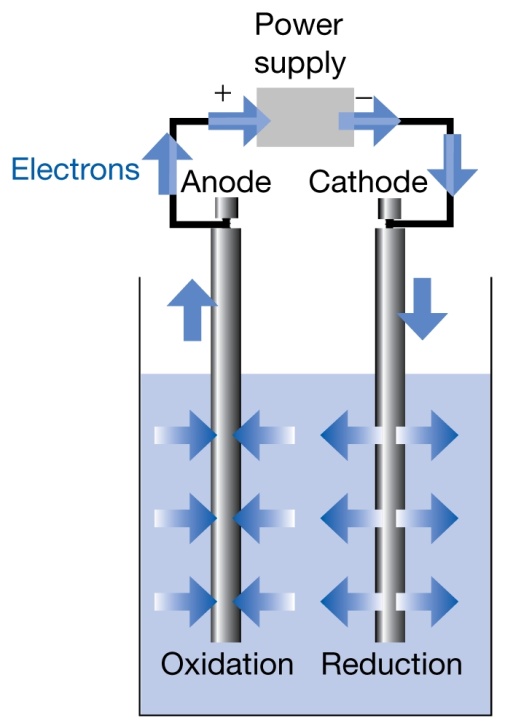 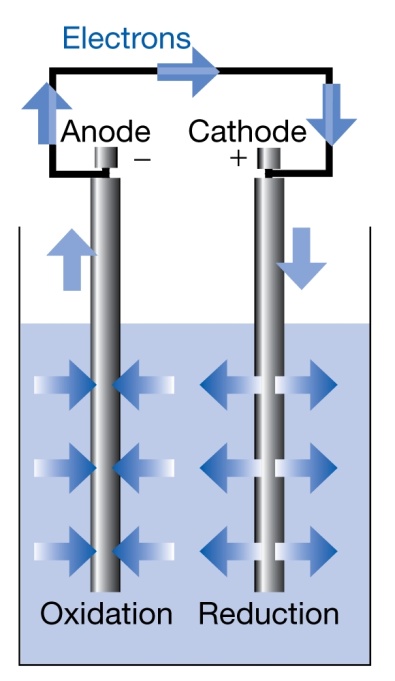 -   anodo ossidazione   +
+  catodo riduzione       -
2
si considerano sempre casi in cui I = 0  sistema all’equilibrio
3
esempio di cella galvanica: reazione spontanea
Zn(s) + CuSO4   ZnSO4 + Cu(s)
-	Zn(s)         		Zn2+(aq) + 2 e-	ossidazione: anodo
+	Cu2+(aq) + 2 e-    		Cu(s)		riduzione:     catodo
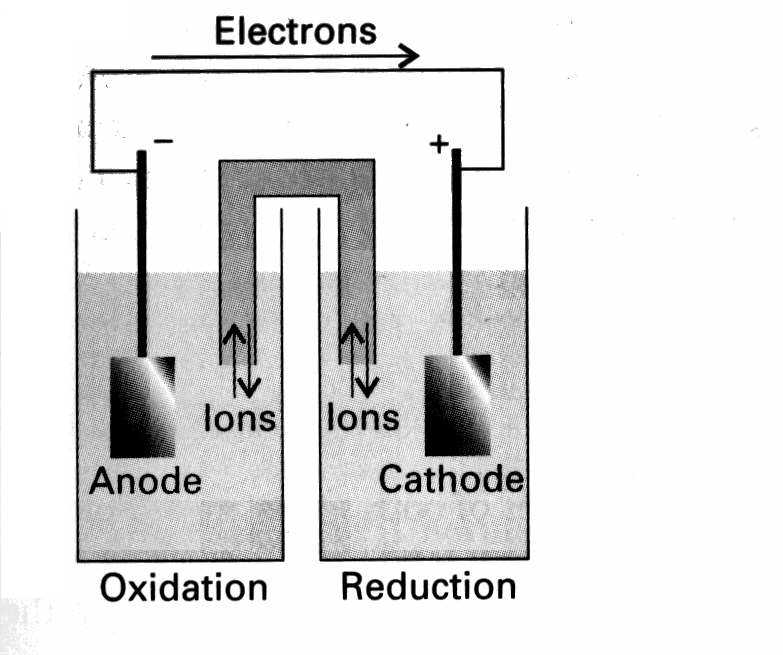 en. chimica  en. elettrica
4
esempio di cella elettrolitica: reazione non spontanea
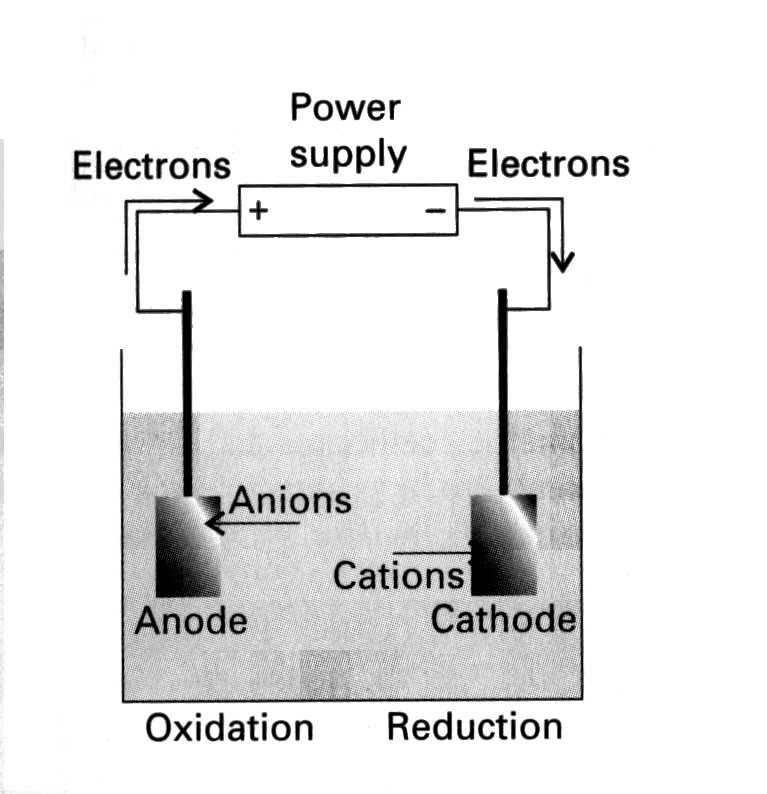 riduzione:     catodo          –
ossidazione: anodo          +
5
Perché un’interfase è sede di fenomeni elettrici ?
Cosa avviene nell’interfase elettrodo-soluzione ?
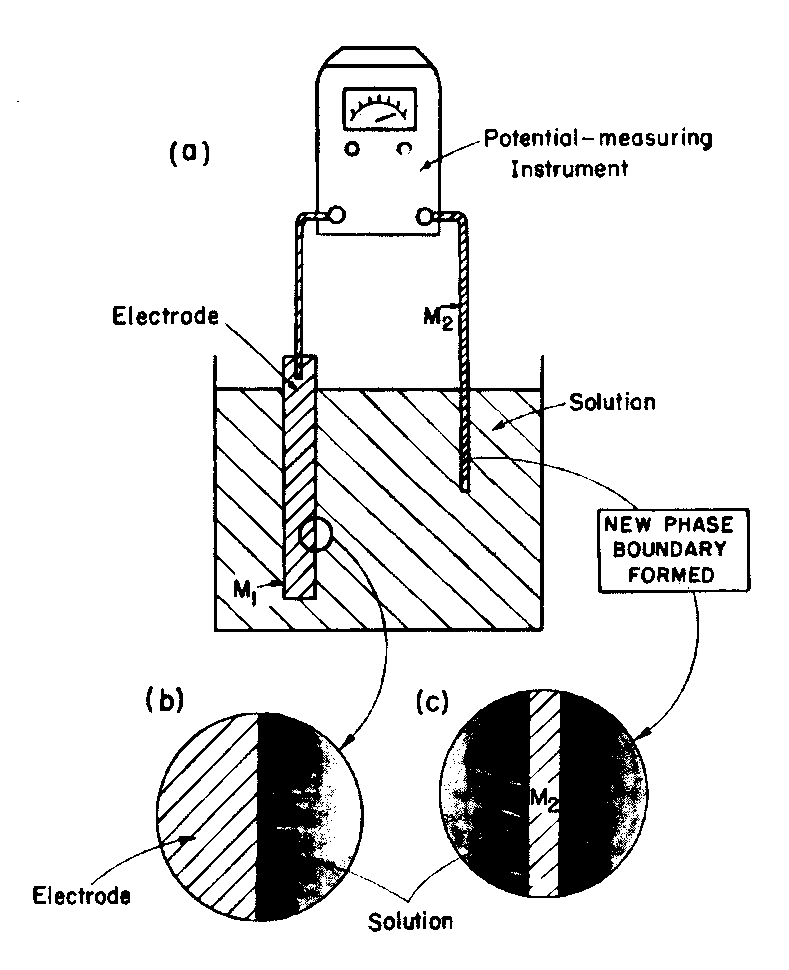 Bisogna studiare le interfasi elettrificate
6
-
-
-
-
-
-
-
-
-
-
-
+
+
+
+
+
+
+
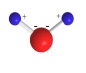 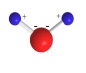 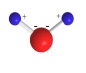 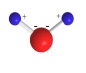 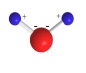 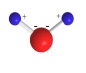 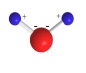 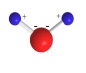 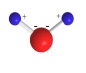 +
+
+
+
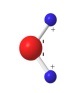 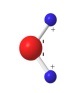 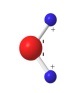 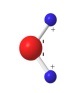 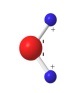 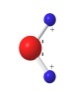 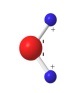 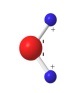 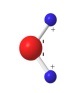 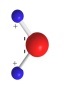 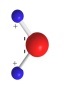 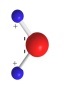 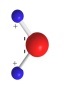 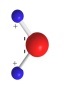 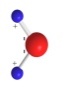 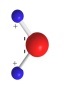 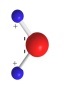 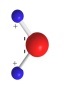 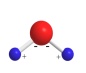 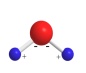 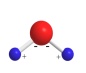 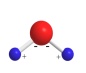 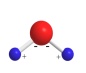 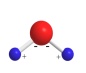 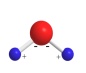 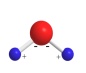 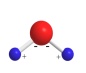 INTERFASI ELETTRIFICATE		 24.05.18
IN SOLUZIONE QUIESCENTE, ASSENZA DI GRADIENTI 
NON CI SONO FORZE APPARENTI 
IONI + E – SONO DISTRIBUITI EQUAMENTE
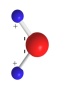 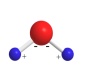 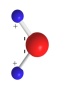 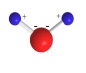 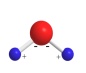 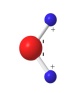 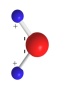 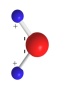 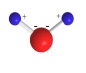 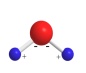 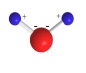 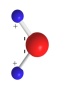 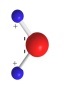 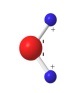 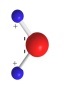 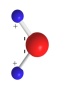 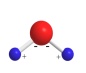 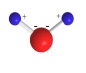 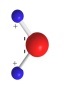 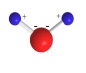 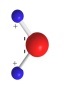 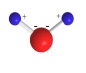 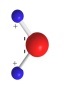 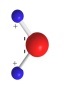 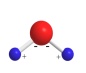 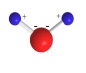 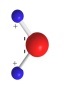 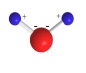 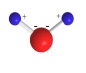 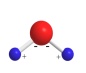 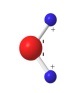 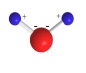 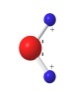 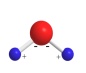 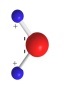 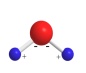 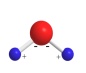 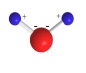 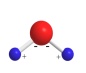 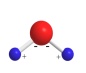 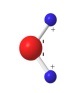 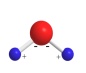 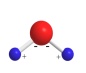 7
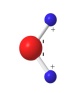 SE SOLUZIONE IONICA 
 
FENOMENI ELETTRICI
Ma se il sistema è all’equilibrio non ci sono campi elettrici preferenziali
sistema omogeneo e isotropo
PERO’
ESISTE SEMPRE UNA PARETE CONFINANTE UNA SOLUZIONE 
COSA SUCCEDE ALL’INTERFASE ?
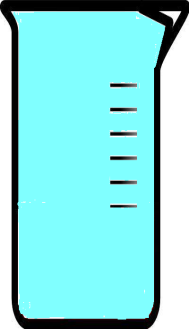 8
+
+
+
-
-
-
-
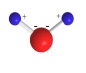 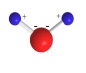 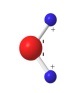 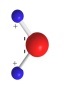 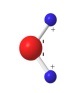 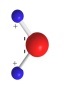 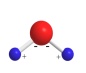 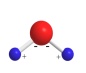 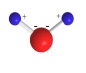 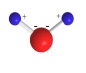 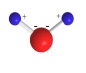 +
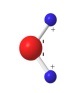 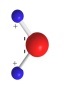 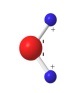 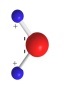 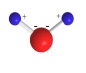 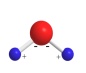 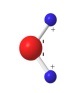 +
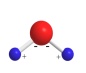 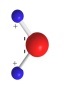 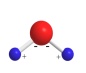 COSA SUCCEDE ALL’INTERFASE ?
-
-
-
-
-
-
-
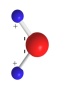 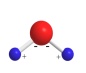 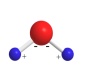 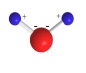 -
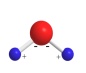 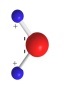 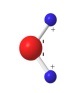 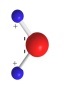 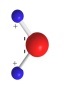 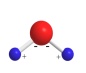 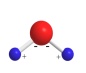 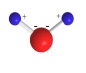 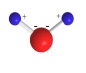 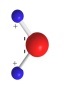 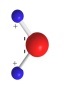 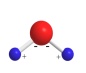 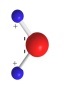 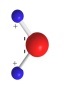 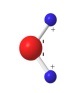 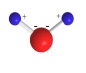 +
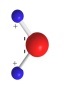 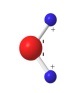 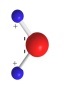 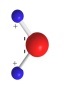 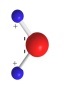 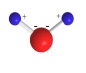 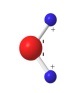 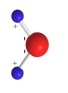 9
Nell’interfase le proprietà variano da una fase all’altra.
introdurre una lamina metallica                  grande varietà di condizioni sperimentali applicabili
forze anisotrope sugli ioni e sul solvente
gli ioni non sono più distribuiti a caso
si rompe l’elettroneutralità
si genera una zona carica o elettrificata
10
Si può anche caricare dall’esterno la lamina metallica
il flusso di elettroni carica la lamina -
dalla soluzione vengono attratti ioni +
si genera una DP interfasale
-
+
DP
+
-
+
+
-
-
-
+
+
-
11
L’introduzione di una lamina genera un’interfase
gli ioni sentono forze anisotrope e si muovono
l’interfase non è neutra
ci può essere eccesso + o -
la lamina si carica di segno opposto
si genera una DP
12
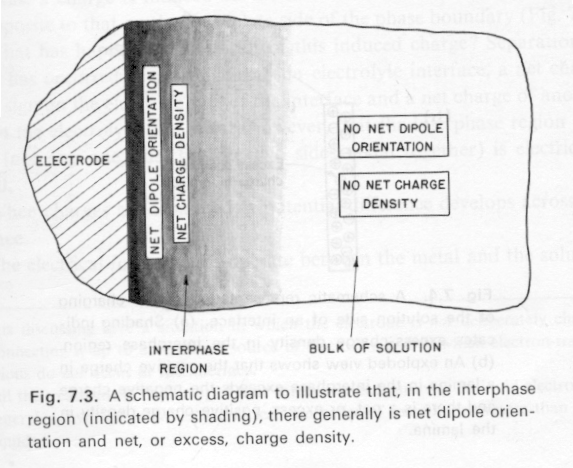 13
situazione: eccesso di carica all’elettrodo, esempio +
+
+
-
-
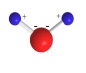 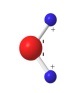 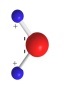 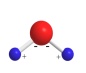 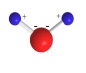 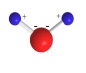 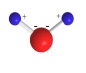 +
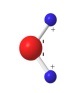 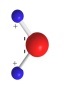 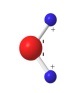 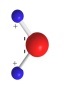 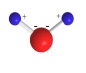 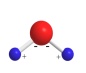 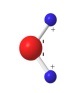 +
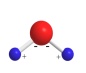 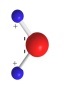 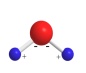 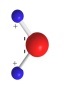 -
-
-
-
-
-
-
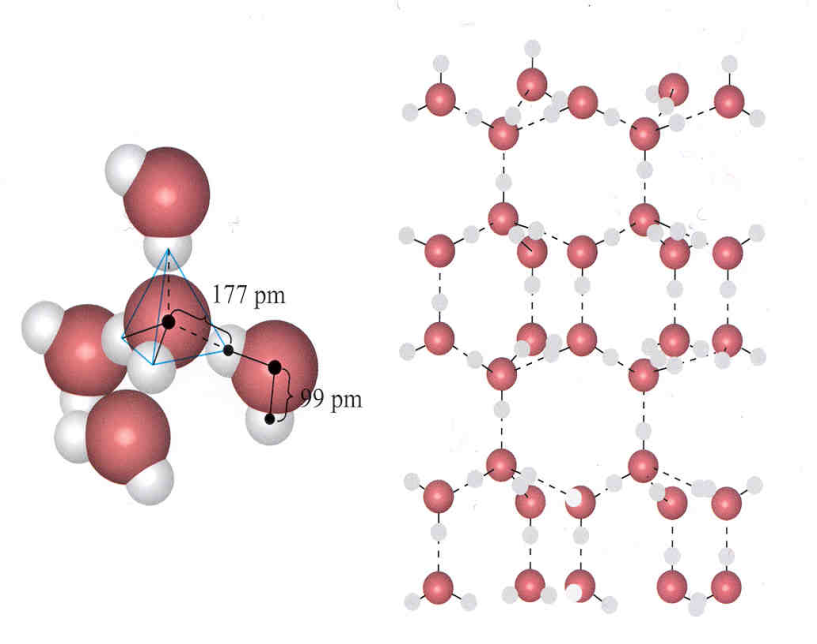 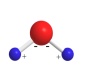 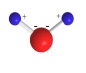 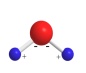 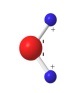 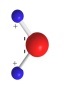 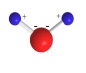 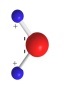 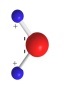 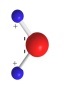 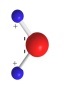 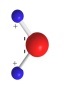 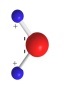 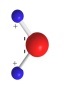 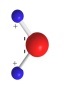 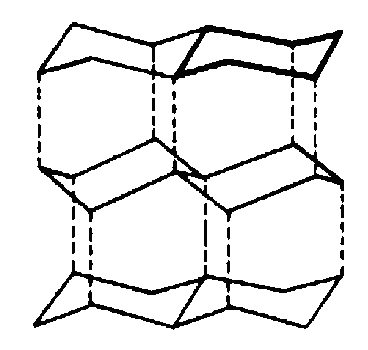 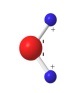 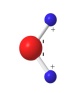 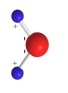 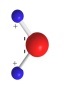 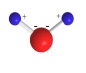 nel bulk H2O ordinata
14
L’ELETTROLITA INDUCE UNA SEPARAZIONE DI CARICHE SUL METALLO
METALLO È FATTO DI 
+ IMMOBILIZZATE 
- ELETTRONI MOBILI
PER INDUZIONE SI GENERA Q SU Metallo. 
QM = -QE
TRA DUE CARICHE SEPARATE SI GENERA UNA DP E QUINDI UN E
SI FORMA 
DOPPIO STRATO ELETTRICO O INTERFASE ELETTRIFICATA
15
PER DP = 1 V e SPESSORE  10 Å
E = 107V cm-1
E = V/d
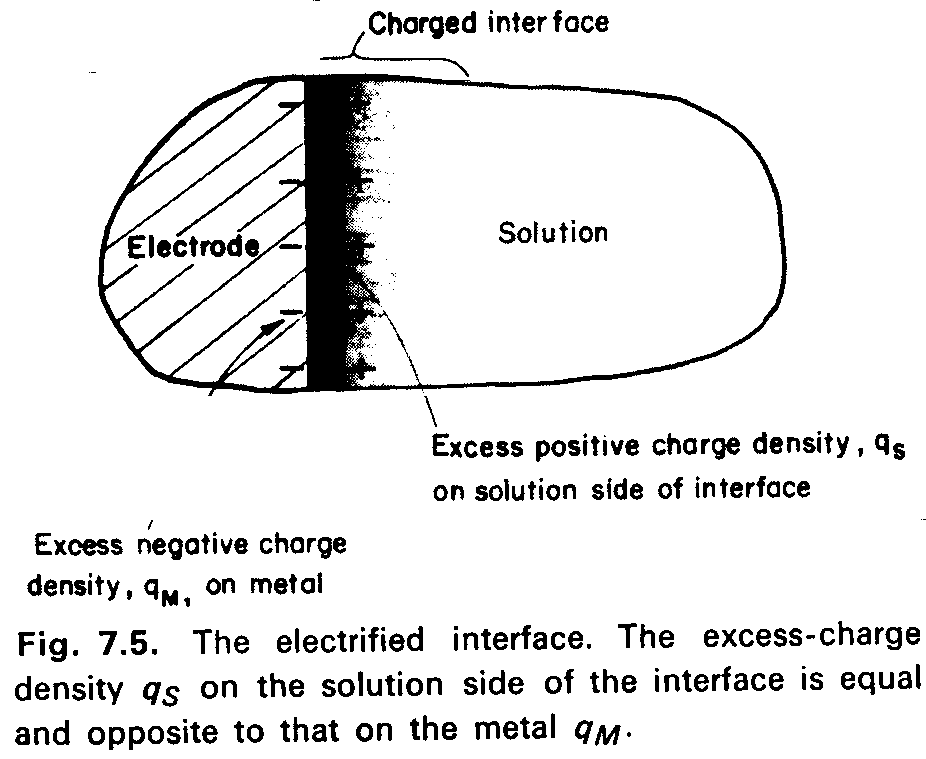 la DP E SI GENERA SEMPRE SE È PRESENTE UN’INTERFASE
16
+
+
+
+
+
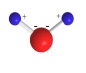 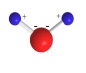 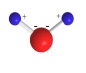 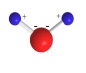 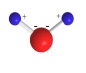 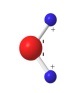 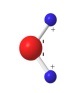 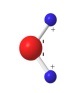 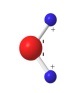 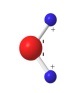 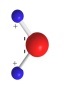 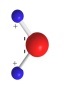 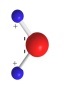 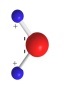 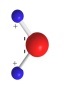 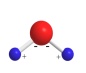 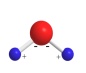 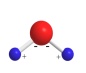 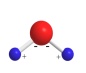 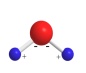 LA PRESENZA DI QUALUNQUE INTERFASE ELETTRIFICATA GENERA SEMPREUNA DP
membrana semip.
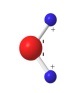 TOLUENE
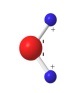 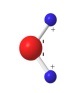 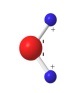 KCl conc 1
KCl conc 2
17
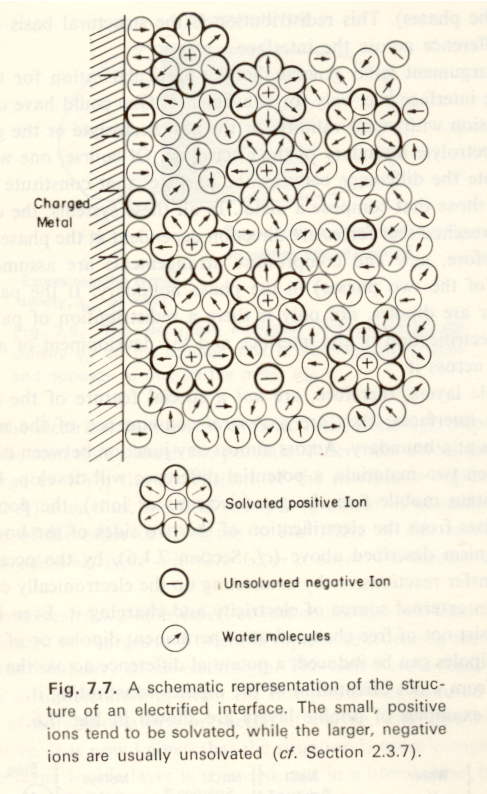 FIG. 7.7
I STRATO: 	H2O
II STARTO 	IONI SOLVATATI
18
-
-
-
-
-
-
+
+
+
+
+
+
+
+
+
+
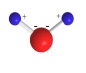 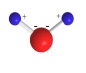 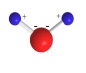 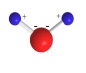 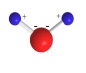 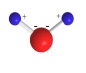 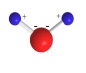 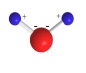 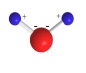 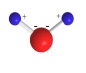 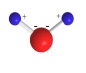 +
+
+
+
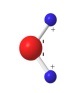 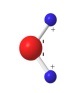 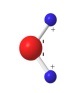 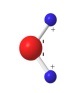 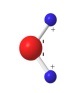 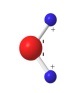 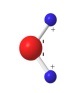 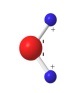 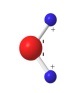 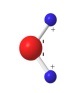 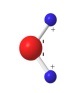 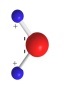 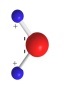 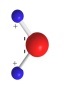 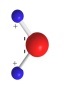 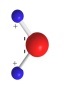 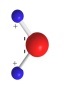 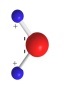 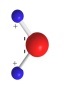 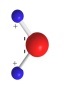 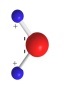 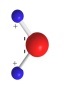 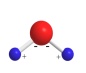 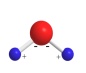 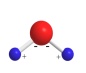 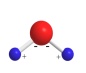 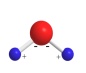 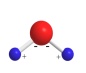 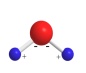 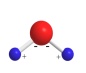 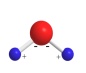 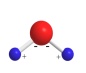 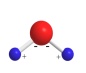 -
-
-
-
-
-
-
-
-
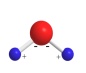 Outer Helmoltz Plane
OHP
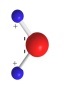 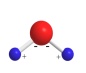 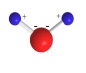 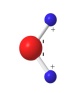 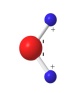 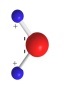 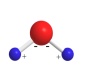 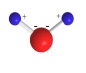 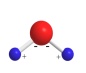 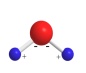 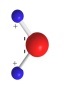 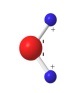 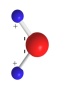 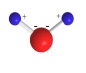 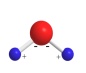 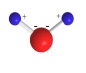 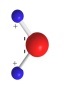 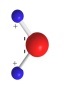 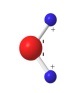 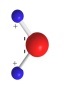 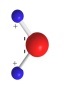 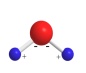 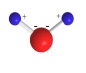 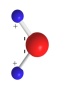 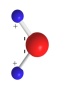 I STRATO: 	
H2O e qualche IONE-

II STARTO 	
IONI SOLVATATI +
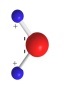 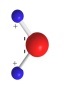 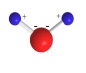 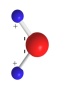 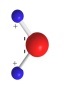 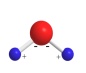 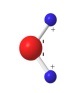 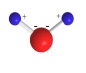 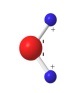 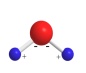 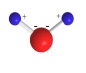 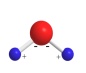 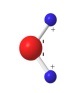 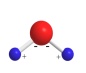 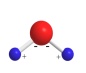 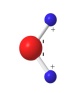 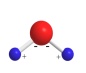 19
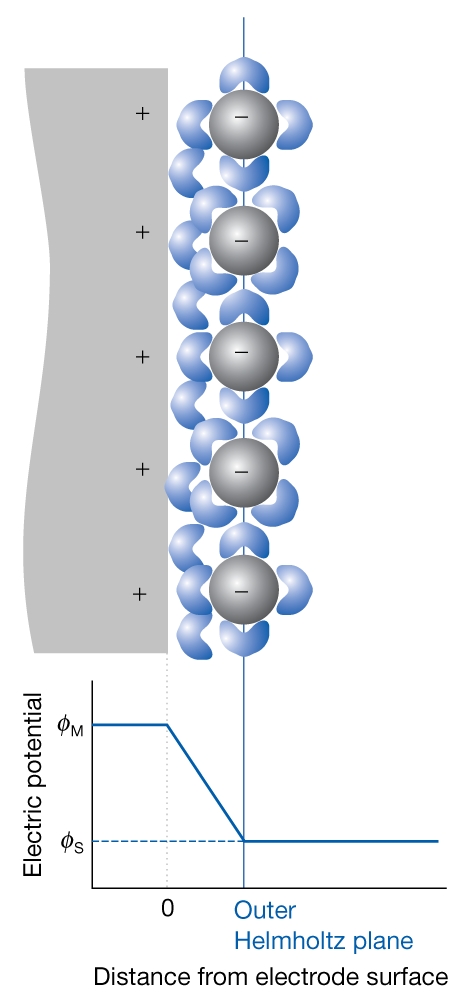 da Atkins pag 1021
20
L’INTERFASE È UN CONDENSATORE
modello semplice: eccesso di carica è tutto in OHP
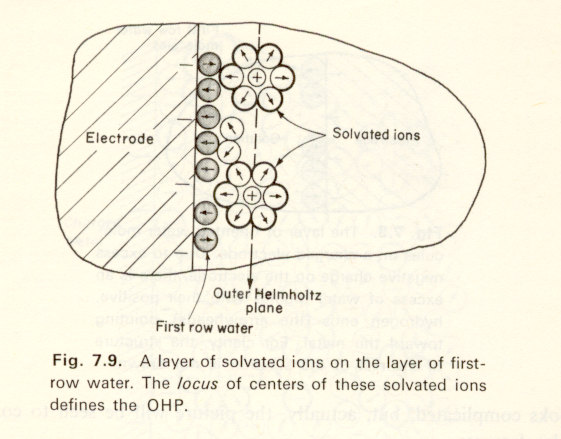 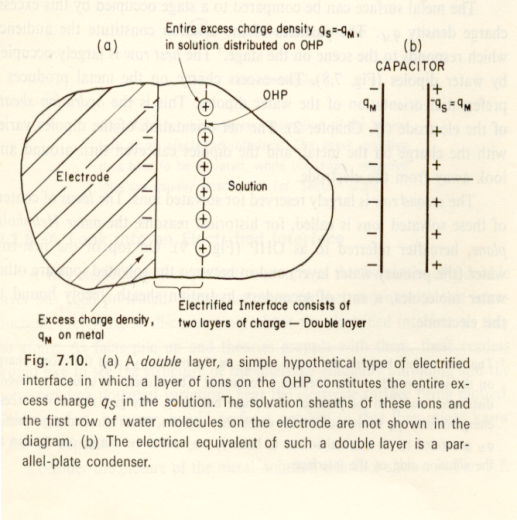 PIANO PASSANTE PER IL CENTRO DEGLI IONI 
OUTER HELMHOLTZ PLANE OHP
21
-
-
-
-
+
+
+
+
+
+
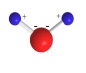 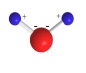 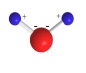 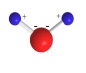 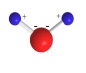 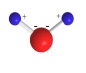 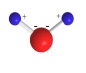 +
+
+
+
+
+
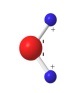 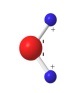 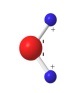 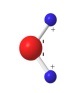 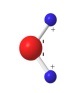 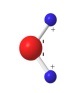 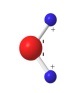 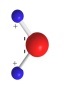 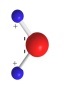 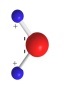 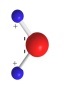 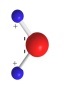 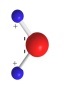 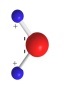 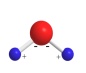 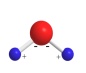 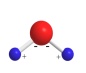 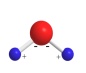 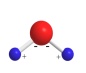 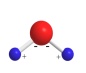 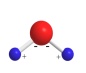 -
-
-
-
-
-
-
-
-
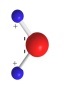 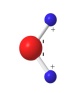 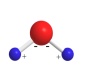 INNER Helmoltz Plane
IHP
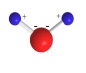 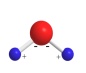 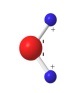 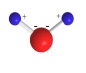 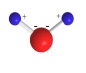 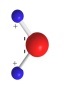 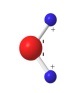 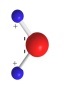 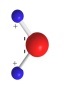 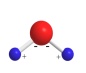 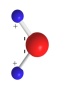 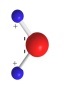 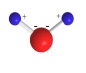 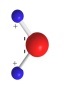 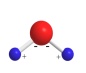 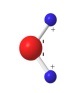 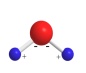 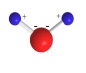 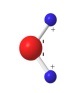 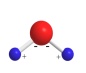 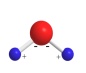 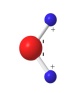 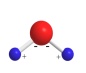 22
-
-
-
-
+
+
+
+
+
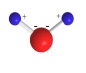 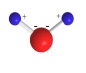 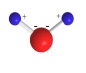 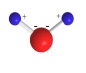 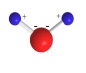 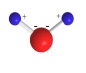 +
+
+
+
+
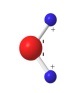 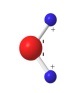 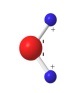 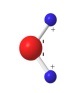 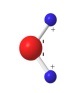 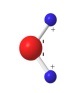 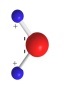 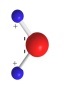 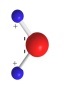 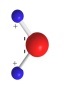 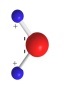 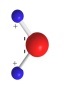 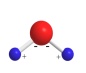 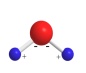 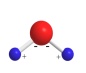 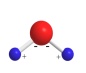 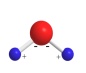 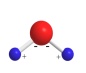 -
-
-
-
-
-
-
-
-
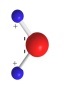 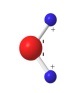 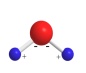 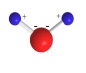 IHP
OHP
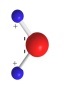 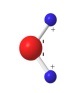 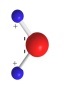 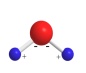 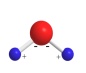 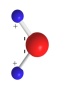 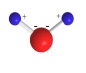 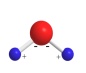 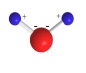 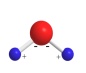 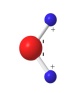 23
tra due cariche separate si genera una ddp e quindi un E
SI FORMA 
DOPPIO STRATO ELETTRICO
O
INTERFASE ELETTRIFICATA
SE È PRESENTE UN’INTERFASE SI GENERA SEMPRE

E
24
FORMAZIONE DI UN’INTERFASE ELETTRIFICATA NELLA PILA: NESSUN GENERATORE DI CORRENTE ESTERNO
ridistribuzione degli ioni elettrolitici
carica della fase dalla parte della soluzione elettrolitica
induzione di carica sul metallo di segno opposto
separazione di cariche all’interfase
generazione di differenza di potenziale interfasale
25
Si può misurare il valore della ddp di una singola interfase? 
Ad es. dell’interfase 1           NON SI PUO’
ogni strumento possiede 2 terminali di misura:     1 e 2
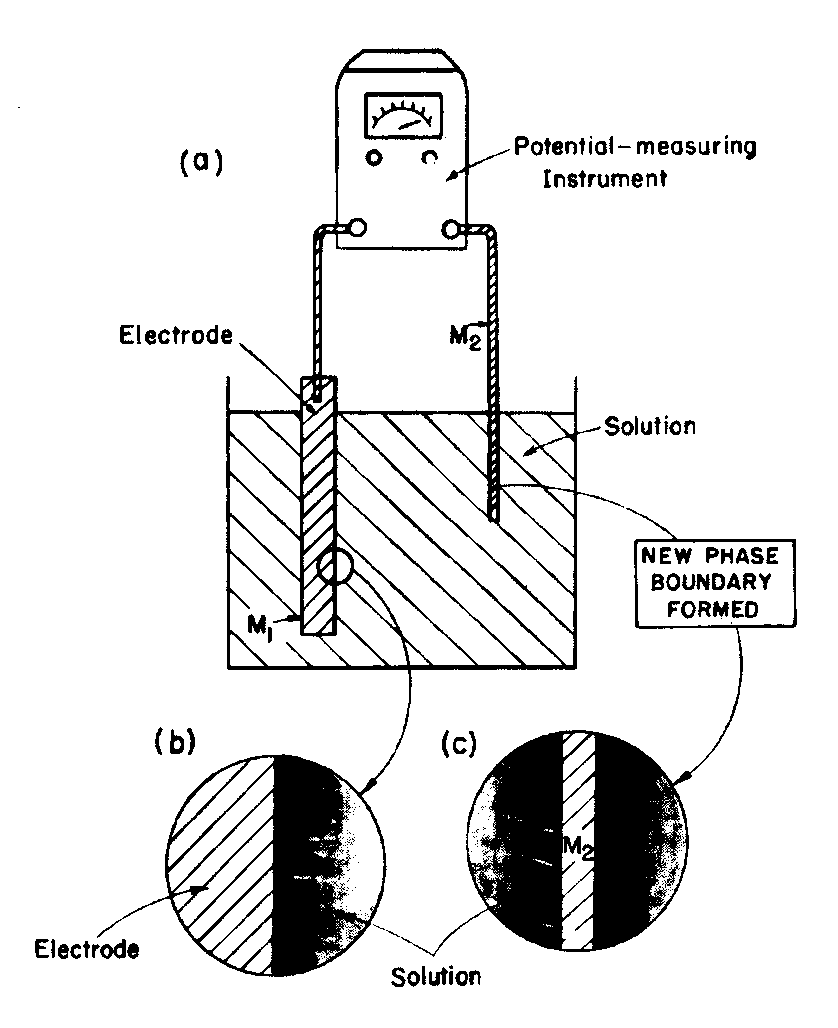 1 sia un interfase di cui si vuole misurare la ddp.
Bisogna comunque generare una seconda interfase 2
26
Problema
si genera una seconda interfase e quindi:
si può solo misurare ddp attraverso un sistema di interfasi e mai ddp di una singola interfase
ddpmisurata = ddpinterfase1 + x ddp di svariate interfasi anche non note
QUINDI È NECESSARIO SVILUPPARE UNA SCALA RELATIVA PER DDP
27
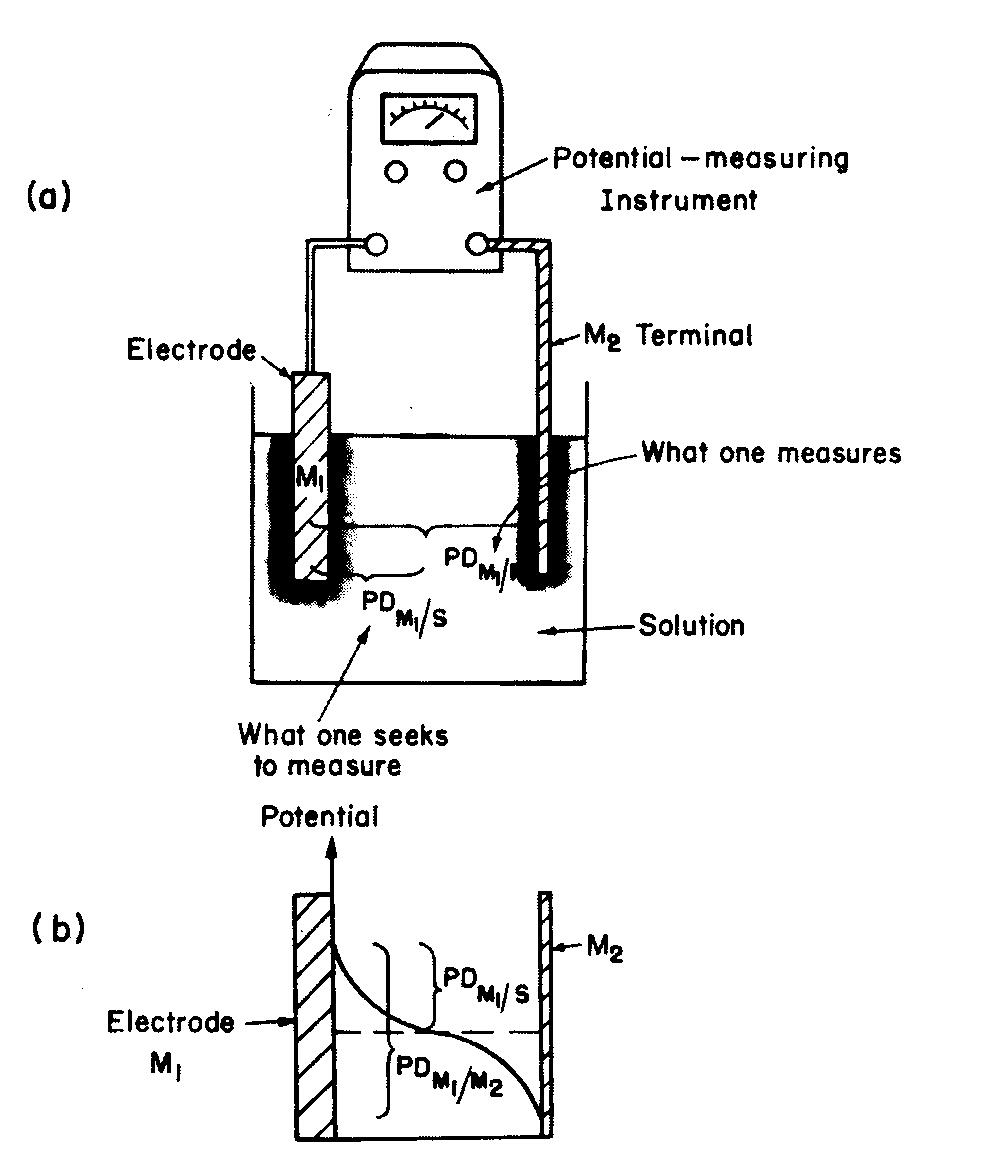 28
Responsabile dei fenomeni elettrici è l'intera interfase elettrica
In genere per semplicità si parla di 
elettrodo 
al posto di 
interfase elettrica o interfase elettrificata o semielemento
29
Esistono 2 tipi principali di INTERFASI (o elettrodi)

Elettrodi POLARIZZABILI: 
Assumono qualunque variazione di potenziale imposta dall’esterno
Basta una piccola variazione di concentrazione della soluzione per ottenere variazioni di potenziale apprezzabili
Se tra essi passa corrente anche piccola cambiano potenziale

SPESSO USATI COME ELETTRODI DI MISURA:   
- Es:  Hg|H2O, Ag|Ag+
Elettrodi IMPOLARIZZABILI: 
E’ difficile fare variare il loro potenziale
Piccole variazioni di concentrazione della soluzione non hanno praticamente influenza sulla variazione di potenziale
Anche se tra essi passa corrente (modesta) non cambiano di potenziale

SPESSO USATI COME ELETTRODI DI RIFERIMENTO
- Es:      Pt|H2|H+            Hg|Hg2Cl2|Cl-                  Ag|AgCl|Cl-
30
SCELTA DI UN ELETTRODO DI RIFERIMENTO
ELETTRODO      H+(a=1) + e-                 ½  H2(f=1)       

Perché questo è scelto come elettrodo di riferimento standard?
1) è altamente impolarizzabile
2) il valore del suo E° è circa a metà tra quelli delle varie specie redox più comuni.
31
Elettrodo standard Pt|H+(a=1) | H2(f=1)
Filo di Pt con placchetta di Pt platinizzato (= coperto di nero di Pt cioè di Pt finemente suddiviso x aumentare la superficie di contatto) in soluzione di H+.
H2 in flusso continuo
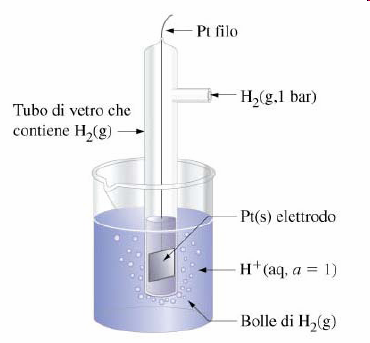 condizioni: aH+ = 1, fH2 = 1,
x convenzione E° = 0,000 V  a qualsiasi T
comunemente chiamato
NHE (normal hydrogen electrode) o SHE (standard hydrogen electrode)
32
Classificazione degli elettrodi o semielementi
33
data la reazione di riduzione            A + e-                 B
Nernst
34
Esistono vari tipi di semielementi o elettrodi così classificati:
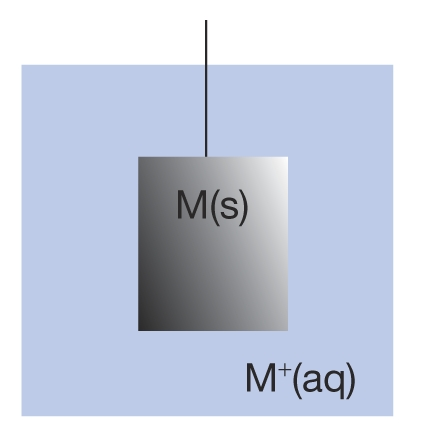 semielementi di I specie:	M|M+
Metallo immerso in soluzione contenente lo stesso ione metallico
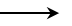 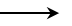 es.       Cu2+ + 2e           Cu
Ag+ + e             Ag
Sono elettrodi molto polarizzabili
Il potenziale dell’elettrodo = f(aM+)
Es. per Ag|Ag+ a 25.0 °C
35
Nella tabella della pag precedente a dx in fondo, di quanto dovrebbe variare teoricamente E per la variazione di una decade di attività ionica a T = 25.0 °C se n = 1?
Per motivi di semplificazione di calcolo si usa sostituire il ln con log
R = 8.314 J/mol K
T = 298.15 K
F = 96485 Coulombs
Fattore di conversione da ln a log 2.3023
a 25.0 °C variazione di 59 mV per decade di attività
36
Valori che assume
R = 8.314 J/mol K, F = 96485 coulombs
log = 2.3023 ln
37
Le attività che compaiono nelle formule sono quelle sulla superficie elettrodica o meglio nell'interfase elettrica.
Se il sistema è all'equilibrio e la corrente I = 0 allora si assume che le attività sulla superficie elettrodica sia quella della soluzione
Questo però non è assolutamente vero nel caso in cui passi corrente
38
L'elettrodo deve essere facilmente pulibile e difficilmente ossidabile

La superficie deve essere perlomeno pulibile in modo riproducibile

Ad es. non si possono usare elettrodi di Fe, Al, Cr,...
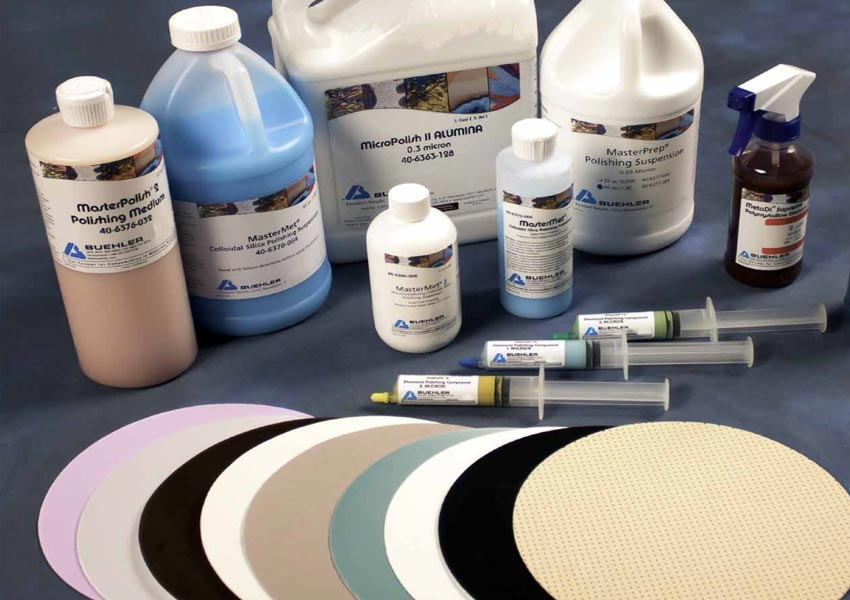 es. di kit di pulizia per elettrodi comprendente polveri abrasive a base di diamante e Al2O3 di diversa granulometria
39
semielementi di II specie: 	M|MX|X-
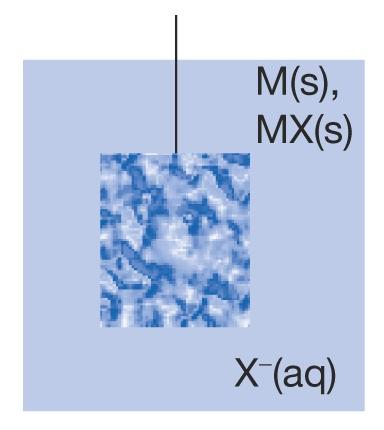 metallo ricoperto da un suo sale poco solubile e immerso in una soluzione dell'anione del sale
Ag|AgCl|Cl-
es. 	AgCl + e           Ag + Cl-
             Hg2Cl2 + 2e           2Hg + 2Cl-
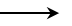 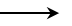 Il potenziale dell’elettrodo = f(aX-)
sono largamente usati come elettrodi di riferimento perché sono pratici e molto impolarizzabili
40
V vs NHE per i due elettrodi a 25 °C in funzione delle attività di Cl-
41
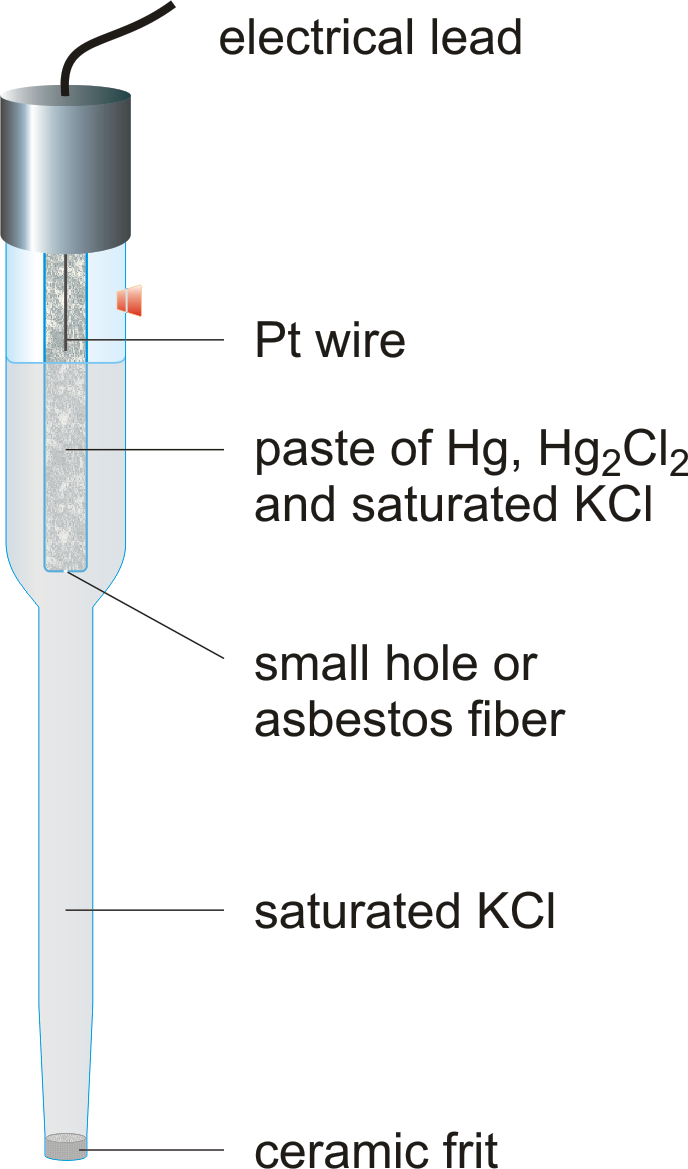 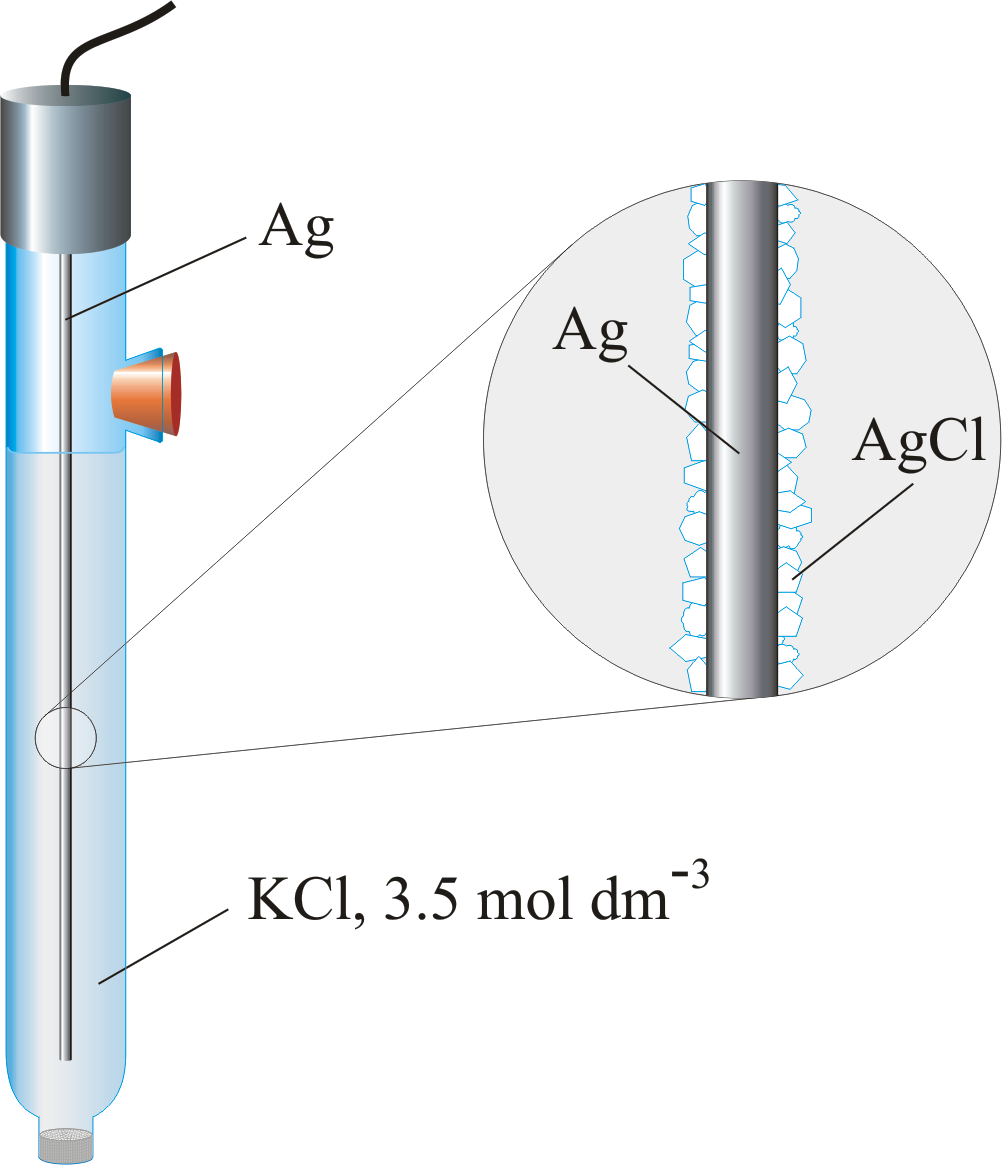 elettrodo di riferimento 
Hg|Hg2Cl2|Cl-
elettrodo di riferimento 
Ag|AgCl|Cl-
42
Perché l’elettrodo Pt|H2|H+ non è di uso comune come riferimento e si preferisce adoperare invece elettrodi di II specie?
(F.Scholz, Electroanalytycal methods, Springer, p 263)
1) H2 è molto pericoloso perché altamente infiammabile
(finestra di infiammabilità 4 - 76%, T autoaccensione 560 °C)

2) H2 deve essere estremamente puro da H2S, AsH3, SO2, CO e HCN, gas che "avvelenano" il Pt e modificano il valore di E°
Si scelgono la sicurezza e la praticità a scapito della accuratezza
Domanda da porsi: quante cifre significative potrei/vorrei avere?
43
Elettrodi di riferimento più comuni
44
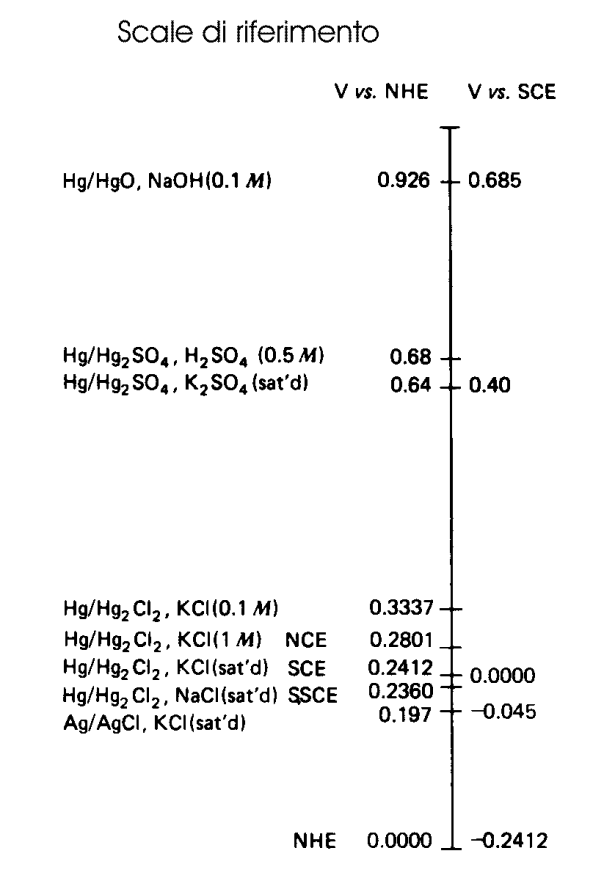 Riassunto delle scale di riferimento più comuni
es. per passare da SCE a NHE
ENHE = ESCE + 0.2412 V

es. per passare da NHE a SCE
ESCE = ENHE - 0.2412 V
45
semielementi di III specie o di ossidoriduzione: Pt|M+,Mn+
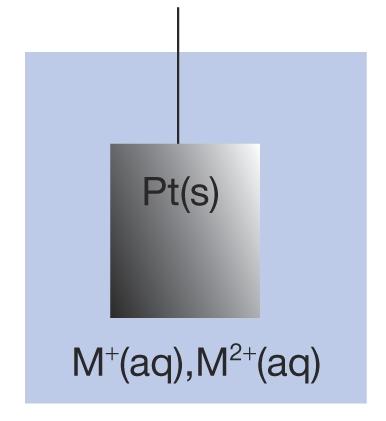 es. elettrodo in Pt o glassy carbon (inerte alla redox)  immerso in una soluz contenente sia Fe3+ che Fe2+
La reazione è
Fe3+ + e                Fe2+
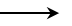 Il potenziale dell’elettrodo = f(aM+, aMn+)
46
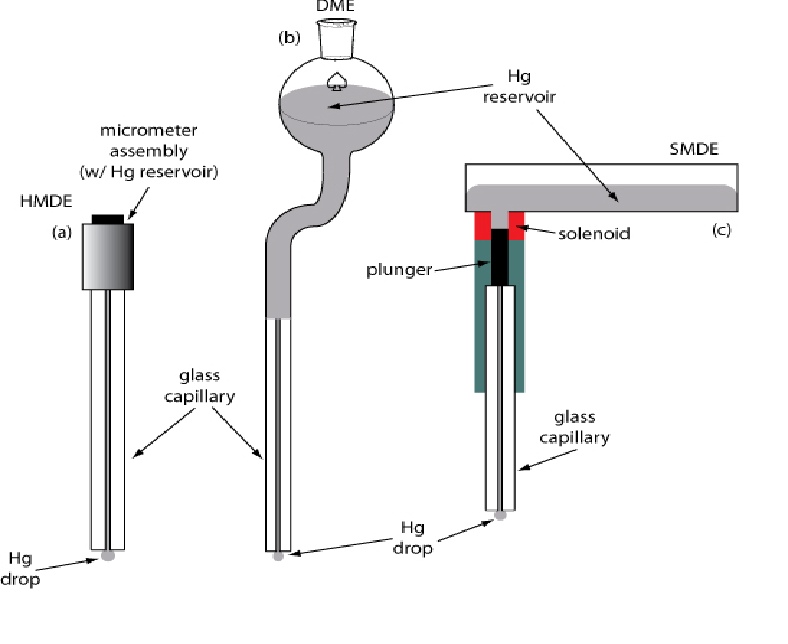 Elettrodi a Hg
47
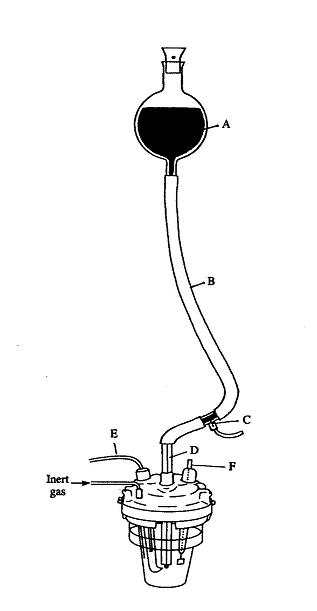 Elettrodo a Hg (modello vecchio)
Es. di pila con elettrodo a Hg
48
tubo in vetro contenete filo acciaio per contatto elettrico
Nella soluzione può essere aggiunto il secondo elettrodo oppure il ponte salino
Un semielemento o una pila possono avere qualunque forma, dipende dal tipo di esperimento
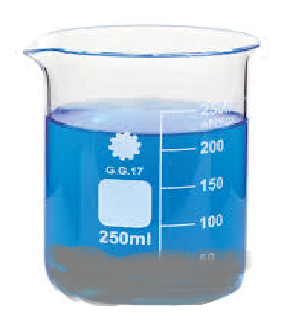 soluz. di elettrolita
Elettrodo di Hg a pozzetto
49
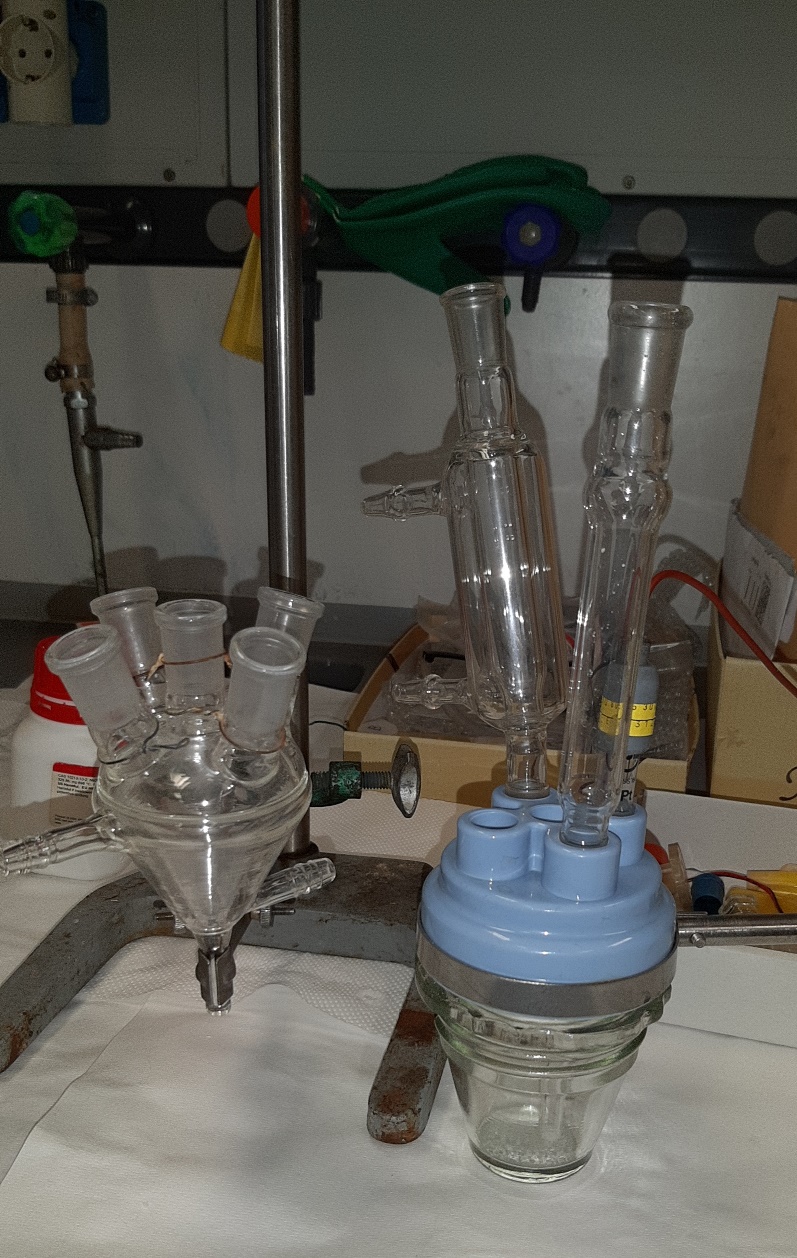 Recipienti per costruire pile muniti di 5 colli normalizzati.

Si mette nel recipiente la soluzione con l'elettrolita e si infila un elettrodo in un collo.

In quella di dx sono presenti anche 2 ponti salini in vetro.
Si può mettere nella cella il primo elettrolita e un elettrodo mentre in un ponte si può mettere un secondo elettrolita e un altro elettrodo.
50
semielementi a gas: 	Pt|A(gas)|A+(aq)
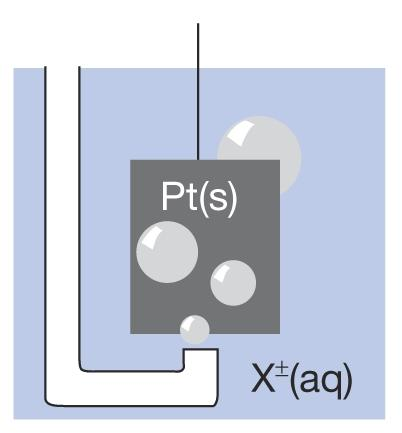 un metallo non reattivo es. Pt sul quale viene fatto gorgogliare un gas e il tutto immerso in una soluzione dello ione del gas
es.	H+ + e               ½ H2
	½ Cl2 + e              Cl-
	¼ O2 + ½ H2O + e           OH-
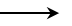 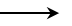 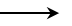 Il potenziale dell’elettrodo = f(fugacità A, aA+)
51
si considerino i due casi
H+ + e                  ½ H2
caso a)
caso b)
2H+ + 2e                  H2
scrivere la reazione  di riduzione bilanciata in un modo o nell'altro (con 1 o 2 e-), fornisce lo stesso risultato in termini di E ?
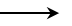 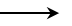 caso a)
caso b)
E = E' ?
52
se si suppone E = E'
la risposta è sì
53
Nota
L'elettrodo a idrogeno Pt|H2|H+ ha potenziale 0.000 V solo in condizioni standard, cioè f H2 = 1 e aH+ = 1
altrimenti è da considerarsi come un qualsiasi altro elettrodo a gas
54
riassunto classificazione elettrodi Atkins pag 262
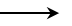 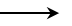 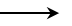 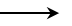 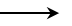 55